AdventWaiting for the coming of Jesus
Week 6DavidSolomonElijah




Come Lord Jesus (x3)
Come and be born in our hearts.
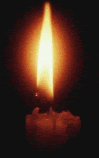 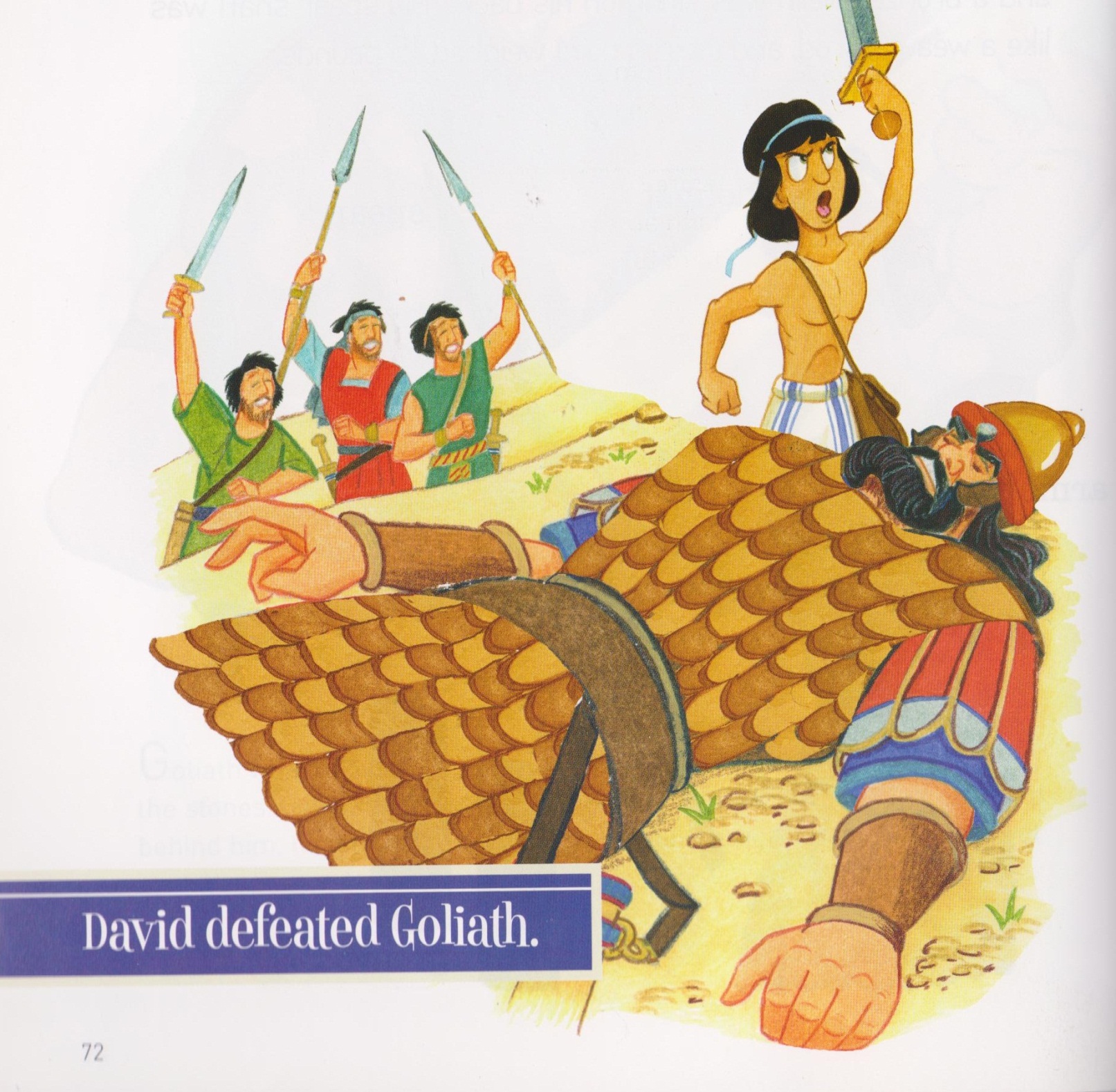 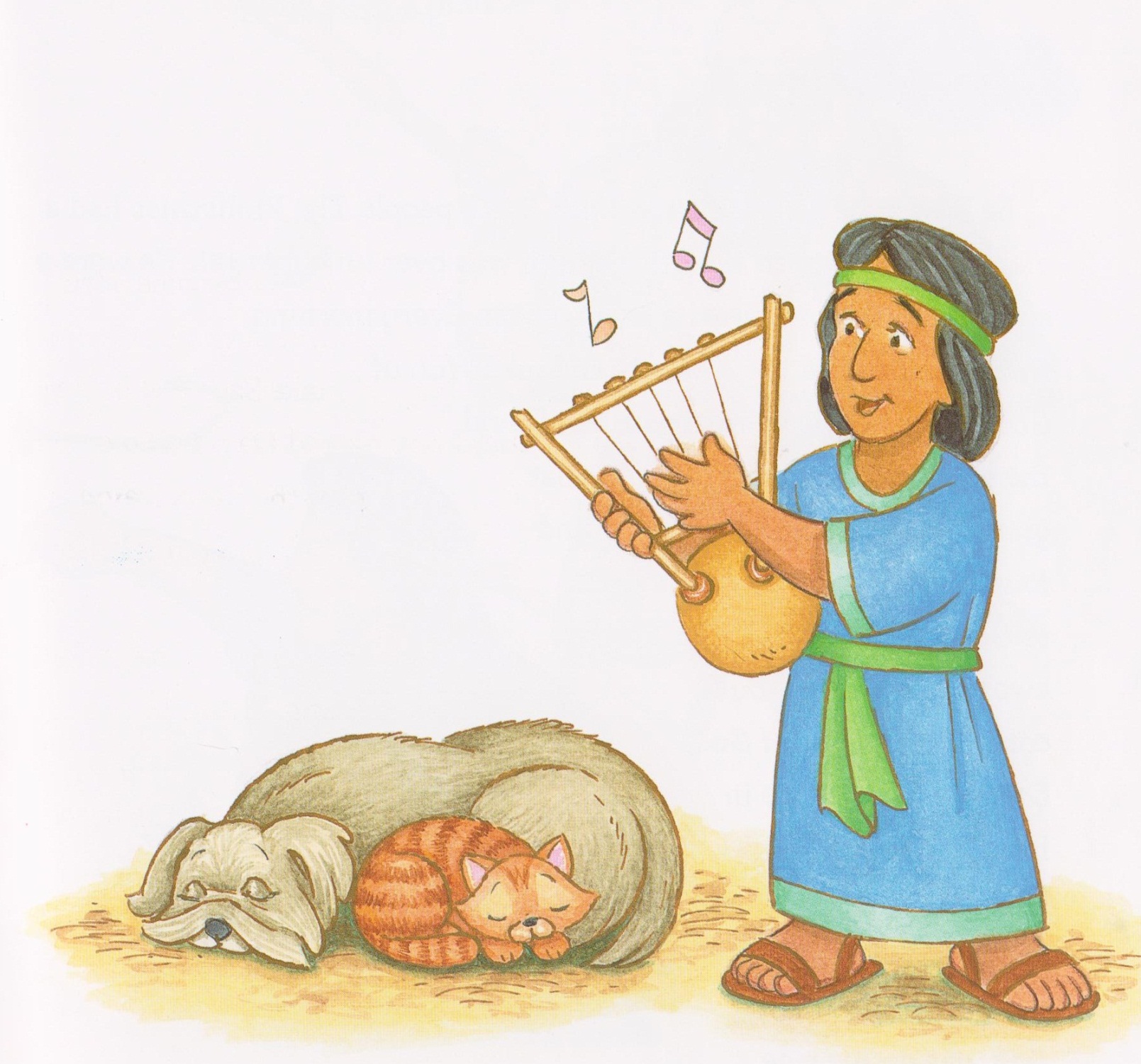 David symbol placed on tree.
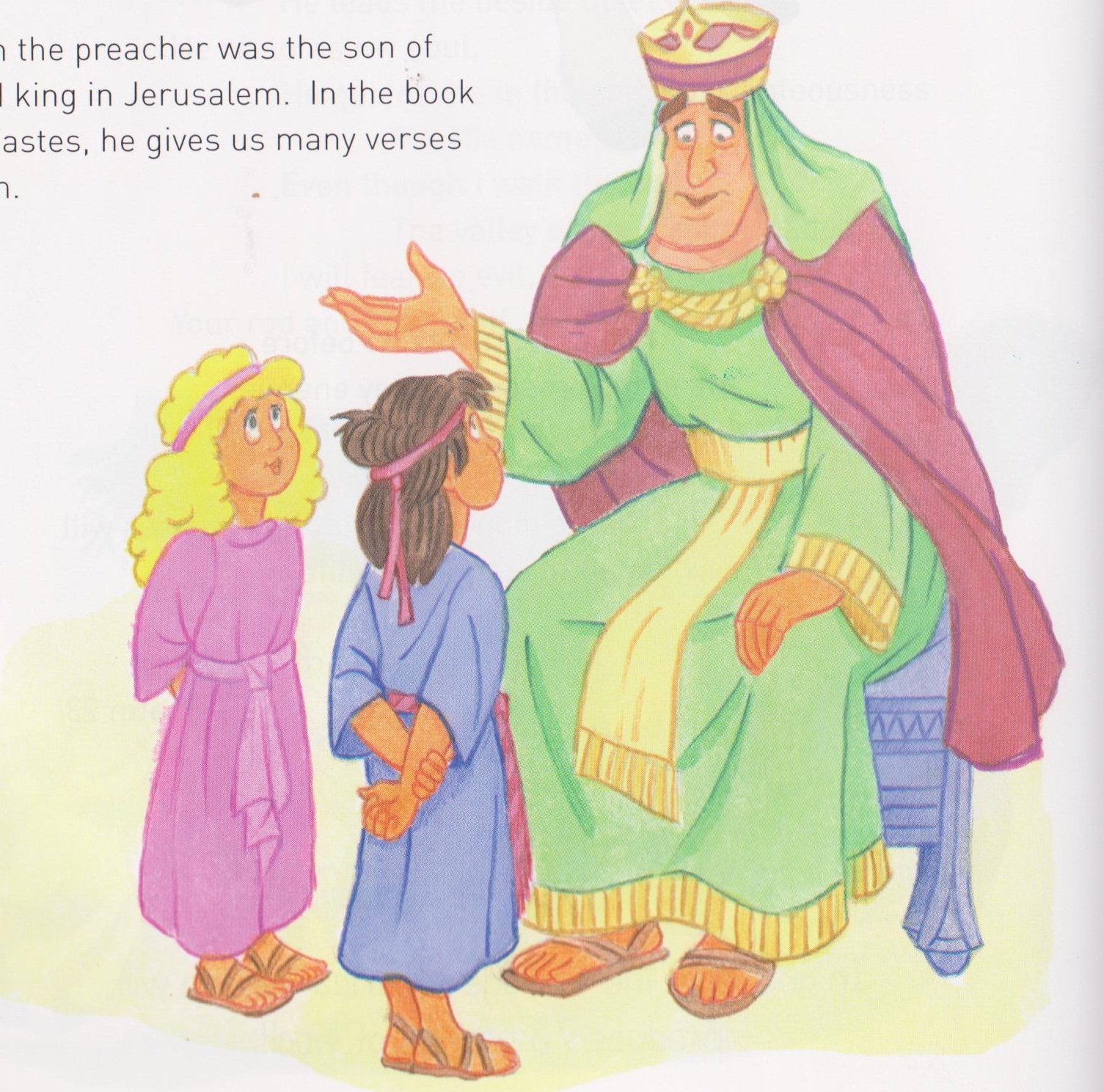 King Solomon
King Solomon symbol placed on tree.
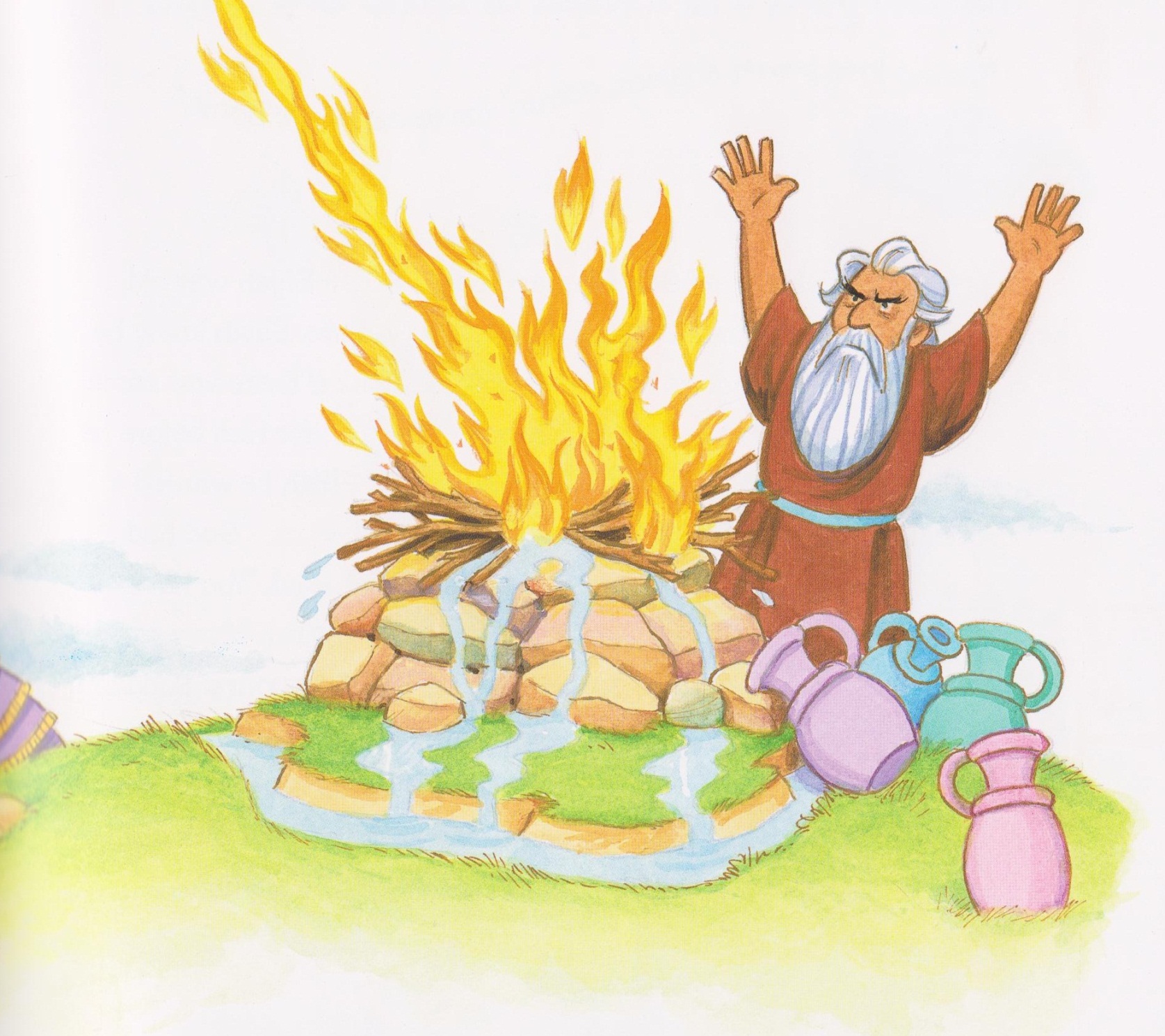 Elijah
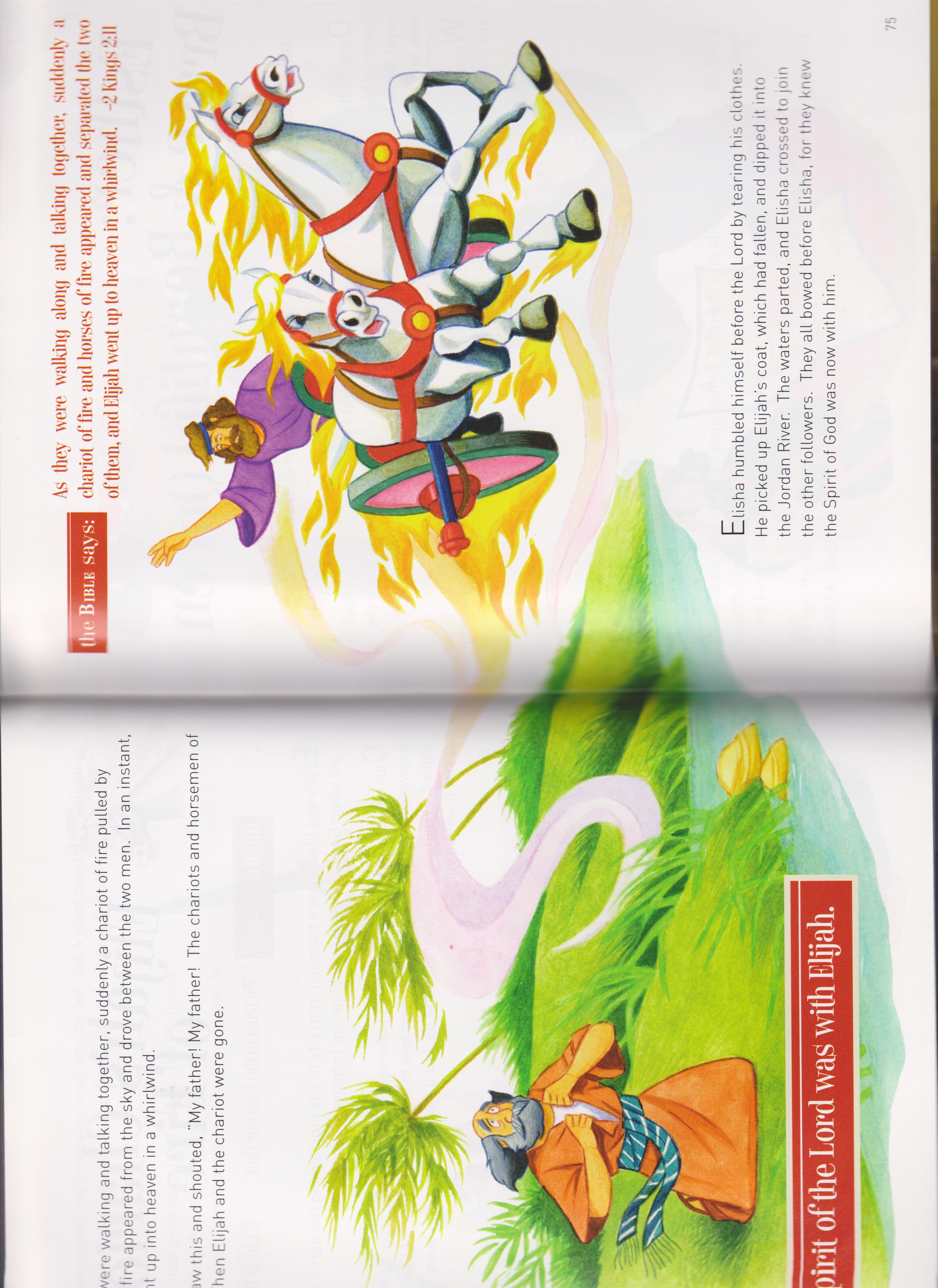 Elijah symbol placed on tree.
Little David play on your harp. Allelu allelu 
Little David play on your harp. Allelu
Little David play on your harp. Allelu allelu 
Little David play on your harp. Allelu 
Little David was a shepherd boy
He kept all life and sang for joy
Little David play on your harp. Allelu allelu 
Little David play on your harp. Allelu (x2)
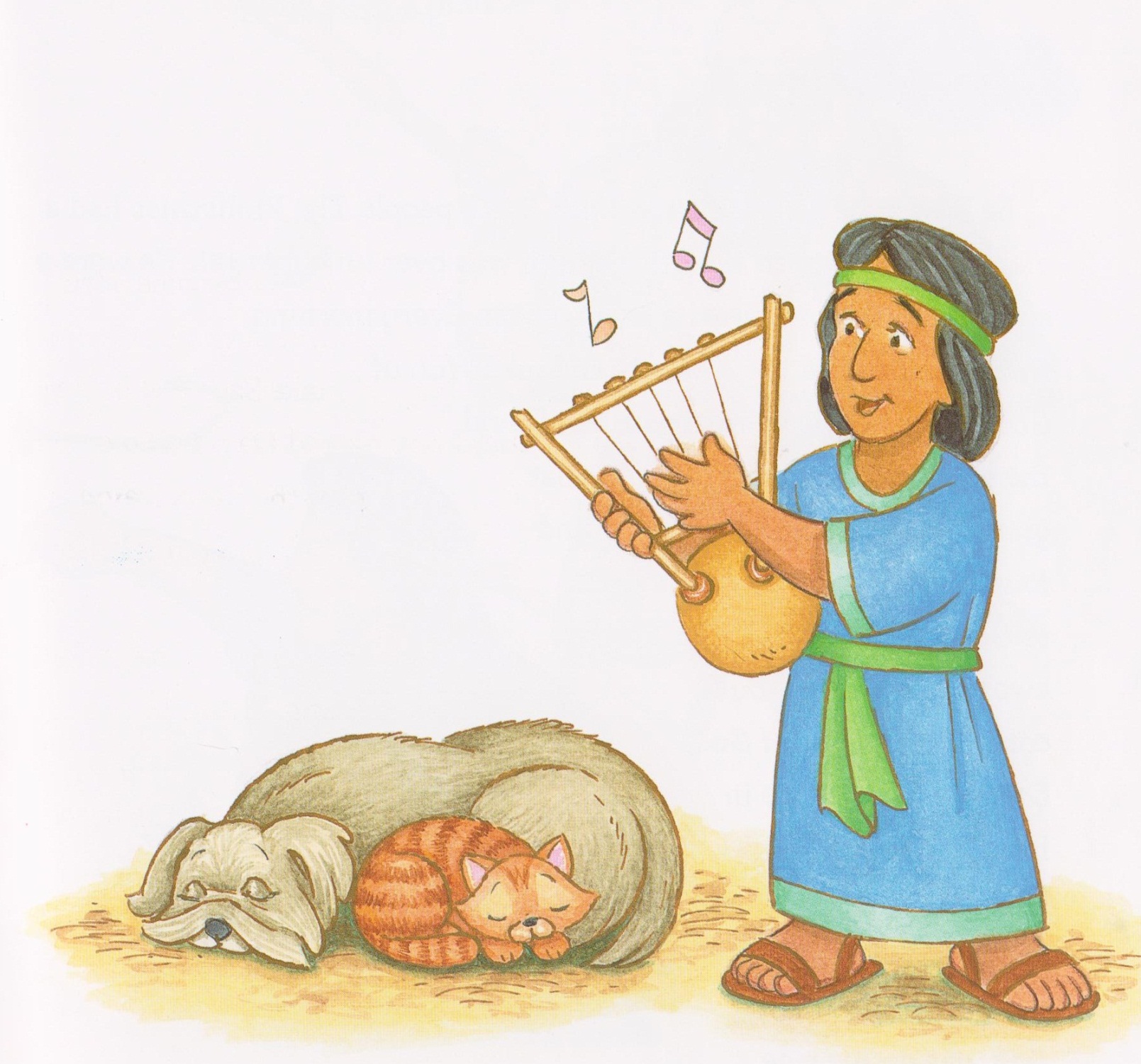 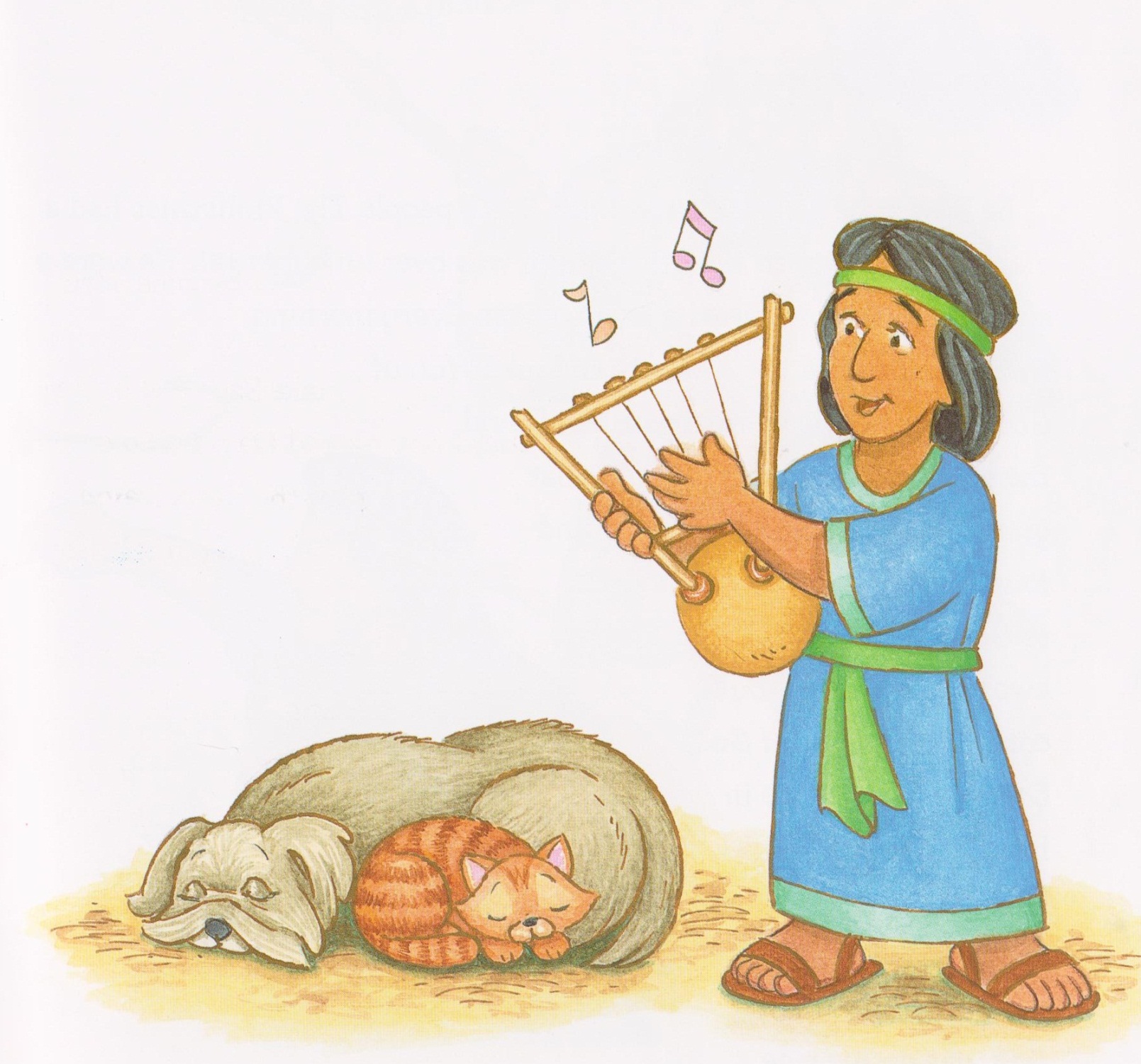 Little David was a shepherd boy
He kept all life and sang for joy
Little David play on your harp. Allelu allelu 
Little David play on your harp. Allelu (x2)
Mamakankarra help us to stand up and be good. Lord hear us.
Mamakankarra  help our leaders to make good choices. Lord hear us.
Mamakankarra help our  Prime Minister to look after all people. Lord hear us.
Mamakankarra give the world peace. Lord hear us.
Mamakankarra help  our leaders to be strong and wise. Lord hear us.